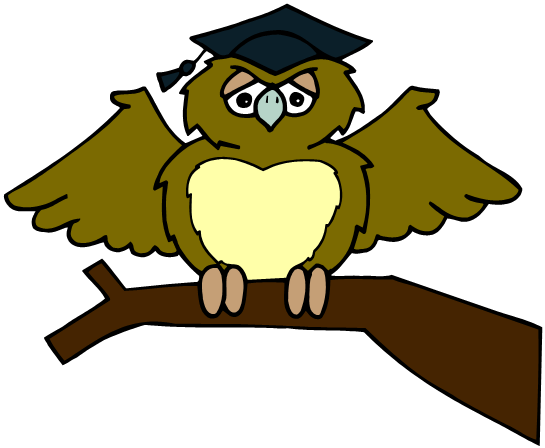 ZÁKLADNÍ ŠKOLA OLOMOUCpříspěvková organizaceMOZARTOVA 48, 779 00 OLOMOUCtel.: 585 427 142, 775 116 442; fax: 585 422 713 email: kundrum@centrum.cz; www.zs-mozartova.cz
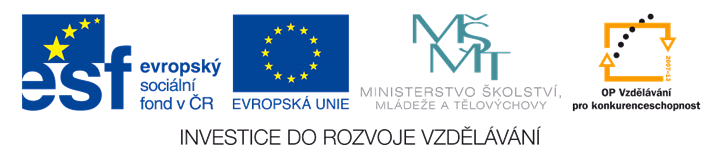 Projekt: ŠKOLA RADOSTI, ŠKOLA KVALITY 
Registrační číslo projektu: CZ.1.07/1.4.00/21.3688
EU PENÍZE ŠKOLÁM

Operační program Vzdělávání pro konkurenceschopnost
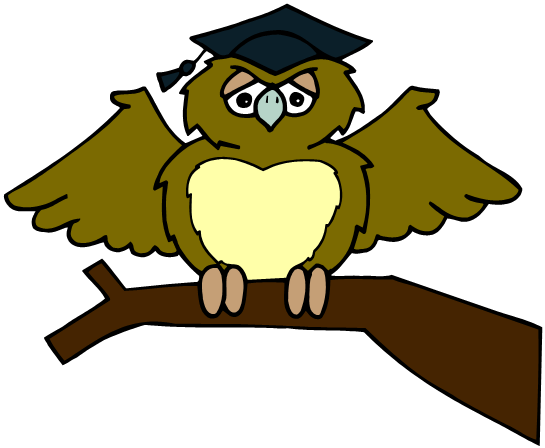 ZÁKLADNÍ ŠKOLA OLOMOUCpříspěvková organizaceMOZARTOVA 48, 779 00 OLOMOUCtel.: 585 427 142, 775 116 442; fax: 585 422 713 email: kundrum@centrum.cz; www.zs-mozartova.cz
Třetí mocnina
Třetí mocnina čísla a je součin a ∙ a ∙ a
a 3= a ∙ a ∙a
a 3
a 3
třetí mocnina čísla a
a základ
mocniny
mocnitel
(exponent)
Určete třetí mocninu čísel:
8
23 =
2 ∙ 2 ∙ 2 =
-125
(-5)3 =
0,027
0,33 =
- 0,027
(-0,3)3 =
103 =
1000
(-10)3=
-1000
Třetí mocnina kladného čísla je číslo kladné, záporného čísla číslo záporné a nuly je nula!
Zapiš součin pomocí druhé nebo třetí mocniny.
63
6 ∙ 6 ∙ 6 =
0,33
Třetí mocnina
Pozoruj počet nul při umocňování:
103 =
1000
Třetí mocnina čísla má trojnásobný počet nul, než dané číslo.
3
1
1 000 000
1003 =
6
2
1 000 000 000
1 0003 =
3
9
Třetí mocnina
Pozoruj počet desetinných míst:
0,13 =
Třetí mocnina čísla má trojnásobný počet desetinných míst, než dané číslo.
0,001
1
3
0,000 001
0,013 =
2
6
0,000 000 001
0,0013 =
3
9
Určete třetí mocninu čísel:
(6∙10)∙(6 ∙ 10) ∙(6 ∙ 10) =
60 ∙ 60 ∙ 60 =
603 =
216 000
216 ∙ 1000 =
=(6∙6 ∙6)∙(10∙10 ∙10) =
63 ∙ 103 =
(3 ∙ 0,01) ∙ (3 ∙ 0,01) ∙ (3 ∙ 0,01) =
0,03 ∙ 0,03 ∙ 0,03 =
0,033 =
33 ∙ 0,013 =
=(3 ∙ 3 ∙ 3) ∙ (0,01 ∙ 0,01 ∙ 0,01)=
0,000027
=27 ∙ 0,000001 =
Pro všechna čísla a, b platí:  (a ∙ b)3=a3 ∙ b3
Třetí mocnina z matematických tabulek
V tabulce M1 jsou třetí mocniny celých čísel od 0 do 1000.
Urči: 2033 
Ve sloupci n najdeme číslo 203
Ve sloupci n3 najdeme třetí 
     mocninu tohoto čísla
     2033 = 8 365 427
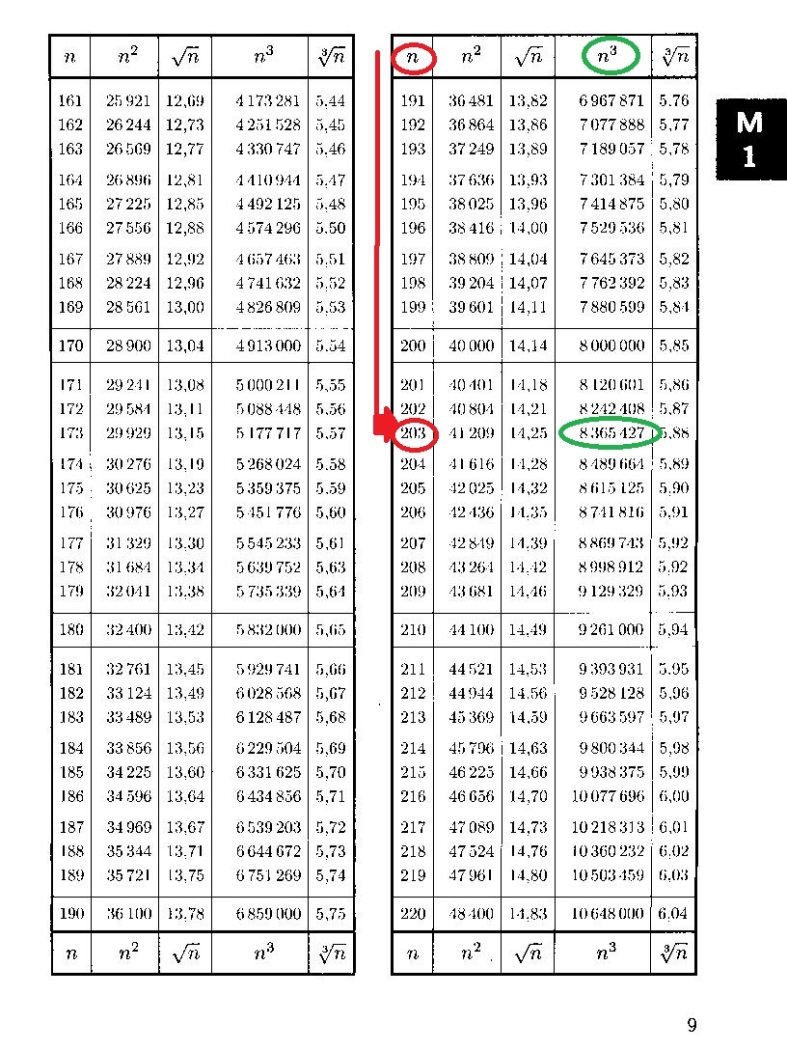 Třetí mocnina z matematických tabulek
Urči: 20,93 
Upravíme: 20,93 = 2093∙0,13
Ve sloupci n najdeme číslo 209
Ve sloupci n3 najdeme druhou mocninu tohoto čísla – 9 129 329
0,13= 0,001
20,93 = 2093∙0,13 = 9 129 329 ∙ 0,001 = 
    9 129,329
Třetí mocnina z matematických tabulek
Urči třetí mocninu pomocí tabulek
6,6273 
3,473=
7,3393=
42,343=
0,6793=
682,53=
278943=

0,072883=
Vypočítej:
Do které nádrže tvaru krychle se vejde 30 hl benzínu, jestliže první nádrž má hranu dlouhou 3,5 m a hrana druhé nádrže je 2,8 m? Která nádrž má větší objem a o kolik litrů?
1. nádrž
2. nádrž
a = 2,8 m
a = 3,5 m
30 hl se vejde do obou nádob, první je o 20 923 l větší.
Seznam použité literatury a pramenů:
ODVÁRKO, O., KADLEČEK, J. MATEMATIKA pro 8. ročník základní školy 1: Prometheus, 1998. ISBN 978-80-7196-148-2. s. 34-38

COUFALOVÁ, J. MATEMATIKA pro 8. ročník základní školy 1: Fortuna, 2007. ISBN 978-80-7168-994-2. s. 62

Použité zdroje: